Наша память должна быть отчаянно длинной…
Памяти Сергея Николаевича Ефремова посвящается
Вывод советских войск из Афганистана
Семья Сергея Николаевича
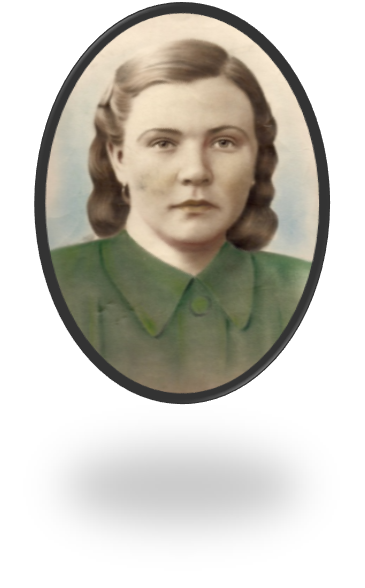 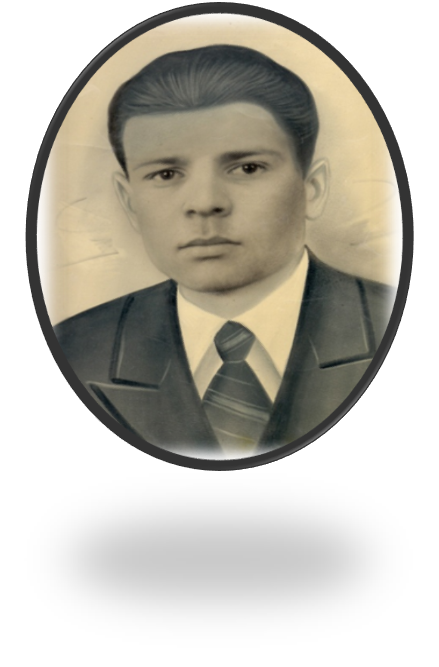 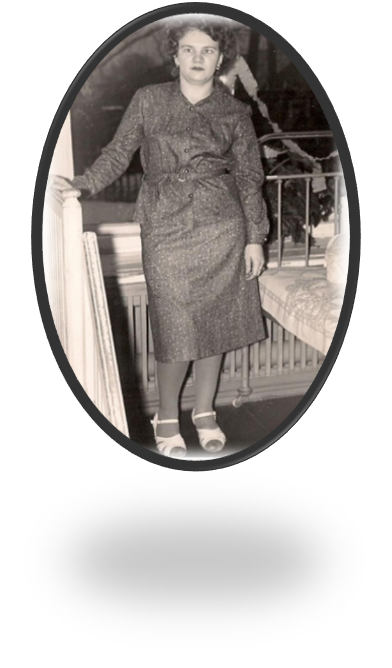 Школьные годы
Сергей стоит в верхнем ряду, первый слева.
Классный  руководитель 8 «В» класса Плакунов Михаил Вячеславович
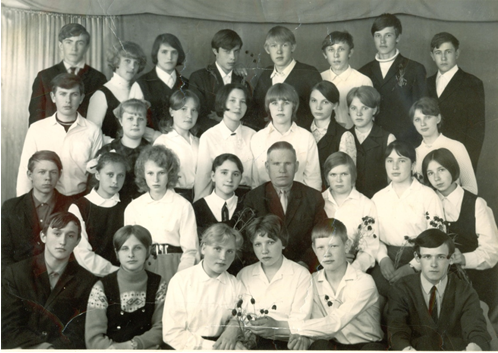 Класс с первой учительницей Барановой Клавдией Васильевной
Институт
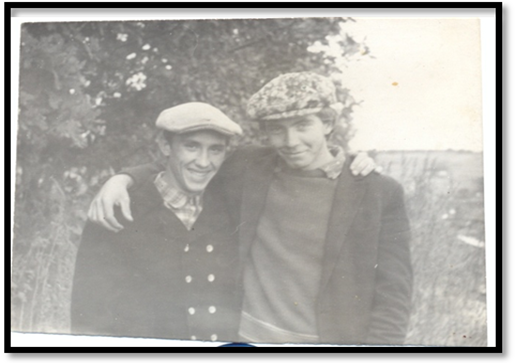 Свадьба
Сергей ждёт невесту Галину в фойе ДКЖ
Знаете, каким он парнем был!
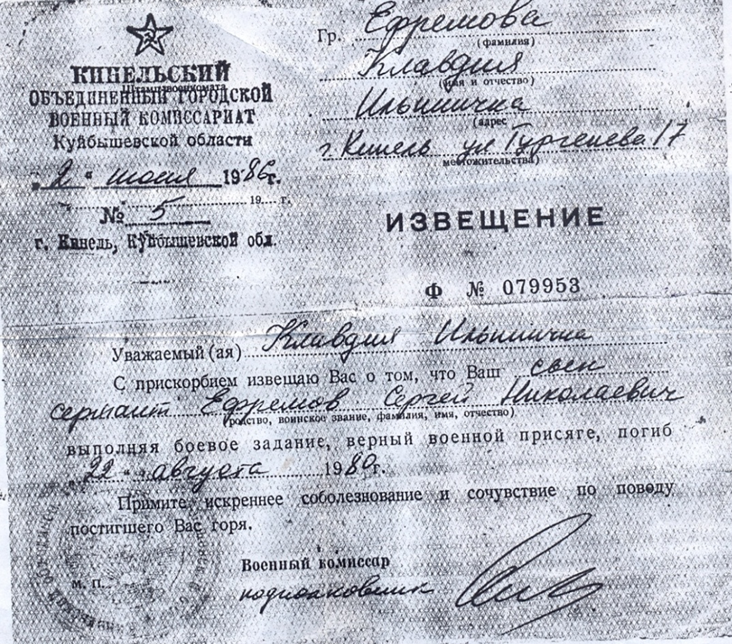 Вечная память погибшим солдатам!
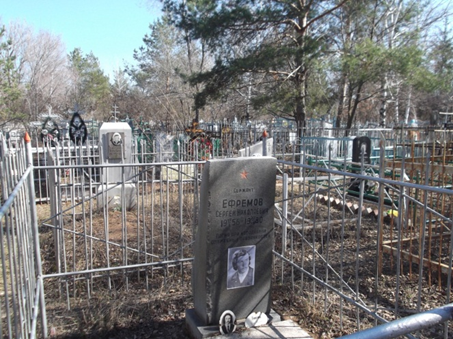